DÒ TÌM
Hàm cơ bảntrong Excel
Xác định trường hợp sử dụng
HLOOKUP → dò tìm trên hàng
VLOOKUP → dò tìm trên cột
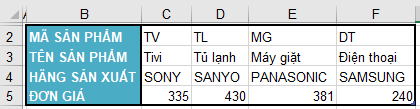 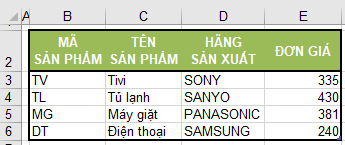 Dò tìm
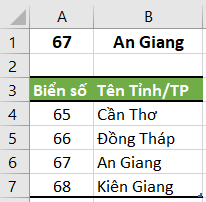 Hãy cho biết tên Tỉnh/TP 
có biển số ở ô A1 là gì?
???
1
2
F4
=VLOOKUP(
A1,
$A$3:$B$7,
2,
0 )
0: dò tìm tuyệt đối
1: dò tìm tương đối
Dò tìm
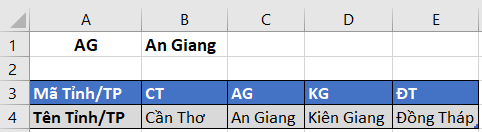 Hãy cho biết tên Tỉnh/TP 
có mã ở ô A1 là gì?
???
1
2
F4
=HLOOKUP(
A1,
$B$3:$E$4,
2,
0 )
0: dò tìm tuyệt đối
1: dò tìm tương đối
HLOOKUP
VLOOKUP
Xác định trường hợp sử dụng
Tổng kết
Hàm dò tìm